Animation
CSC 161: The Art of Programming
Prof. Henry Kautz
10/14/2009
Status
Programming assignment 6: Graphics
Part I: Due 10:00am, Sat 24 October
Part II: Due 10:00am, Sat 31 October
To be completed in teams of two assigned by Lab TA
Next workshop: telling a story through animation
Homework: Read Zelle Chapter 5
Monday: bring at least one written question about something in the chapter that was mysterious or puzzling!
Monday: Final graphics, plus introduction to functions (Ch 6.1 - 6.3) 
Wednesday: In-class midterm exam on everything to date.  Bring:
Pencils
Calculator
1 page of notes / crib sheet
2
Problems using Graphics Library?
See detailed instructions for both PC and Macintosh – follow Programming Help link on Blackboard course home page
Solution to "module not found" problem
Solution to "console window" problem
3
Where We Were
from graphics import *
def main():
    w = GraphWin('Test', 300, 300)
    for i in range(5):
        p = w.getMouse()
        label = Text(p, 'Ouch!')
        label.draw(w)
main()
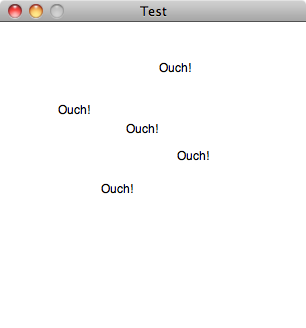 4
GraphWin Objects
Graphwin(title, width, height)
Constructor: creates and returns a window object
w = GraphWin('hello', 300, 600)
close()
getMouse()
Wait for click, return Point object
p = w.getMouse()
checkMouse()
Like getMouse, but don't wait: if user does not click, then return None
5
Graphical Objects
Point, Line, Circle, Oval, Rectangle, Polygon, Text
All support
setFill( <color> )
setWidth( <number of pixels> )
draw( <GraphWin> )
undraw( <GraphWin> )
move( dx, dy )
clone()
Return a copy of the object
Compare: x = y  versus  x = y.clone()
6
Points
Point(x, y)
Constructor
getX()
getY()
Example:
p = Point(99, 21)
if (p.getX() == 99):
print "yes"
p.move(10,10)
if (p.getX() == 99):
print "no"
7
Lines
Line(point1, point2)
getP1()
getP2()
Line from (10, 20) to (30, 40) is:
L = Line(Point(10,20), Point(30,40))
8
2-Dimensional Shapes
Circle( centerPoint, radius )
getCenter()
getRadius()
Rectangle( point1, point2 )
Points at opposite corners of the rectangle
getP1()
getP2()
Polygon( point1, point2, point3, ... )
Arbitrary polygon
9
Text Objects
Text( anchorpoint, string)
Anchor is center of text
setText( string )
Change the text
setSize( number )
5 to 36
setTextColor( string )
10
Uses of Graphics
Displaying data
See example in textbook: creating a bar chart of the amount of an investment
Games!
11
Duck Shoot
Goal: shoot a moving target 5 times
Once the target it hit, it changes color from yellow to red
You can shoot the target at most once until it reverses direction
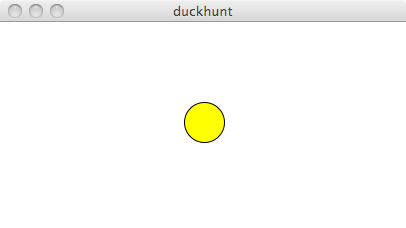 12
from graphics import *
def main():
	w = GraphWin("duckhunt", 400,200)
   # THE PROGRAM 	
	w.getMouse()
	w.close()

main()
13
w = GraphWin("duckhunt", 400,200)
    	c = Circle(Point(100,100),20)
    	c.setFill('yellow')
   	c.draw(w)
   	d = 1       # direction -1 = left, 1 = right
   	p = 0       # number of hits
    	alive = True   # is duck alive right now?
14
while p<5:
       		 m = w.checkMouse()
        		if m != None and alive:
            			x = m.getX()
          	  		y = m.getY()
            			xc = c.getCenter().getX()
            			yc = c.getCenter().getY()
           			if ((x-xc)**2 + (y-yc)**2) < 400:
                				c.setFill('red')
                				p = p + 1
                				alive = False
15
elif c.getCenter().getX() >= 380:
           			d = -1
            			c.setFill('yellow')
            			alive = True
        		elif c.getCenter().getX() <= 20:
           			 d = 1
            			c.setFill('yellow')
            			alive = True
        		c.move(d*4,0)
16
while p<5:
       		 m = w.checkMouse()
        		if m != None and alive:
            			x = m.getX()
          	  		y = m.getY()
            			xc = c.getCenter().getX()
            			yc = c.getCenter().getY()
           			if ((x-xc)**2 + (y-yc)**2) < 400:
                				c.setFill('red')
                				p = p + 1
                				alive = False
       		 	elif c.getCenter().getX() >= 380:
           			d = -1
            			c.setFill('yellow')
            			alive = True
        		elif c.getCenter().getX() <= 20:
           			 d = 1
            			c.setFill('yellow')
            			alive = True
        		c.move(d*4,0)
17
from graphics import *
def main():
	w = GraphWin("duckhunt", 400,200)
    	c = Circle(Point(100,100),20)
    	c.setFill('yellow')
   	 c.draw(w)
   	 d = 1
   	 p = 0
    	alive = True
    	while p<5:
       		 m = w.checkMouse()
        		if m != None and alive:
            		x = m.getX()
          	  	y = m.getY()
            		xc = c.getCenter().getX()
            		yc = c.getCenter().getY()
           		if ((x-xc)**2 + (y-yc)**2) < 400:
                		c.setFill('red')
                		p = p + 1
                		alive = False
       		 elif c.getCenter().getX() >= 380:
           			d = -1
            			c.setFill('yellow')
            			alive = True
        		elif c.getCenter().getX() <= 20:
           			 d = 1
            			c.setFill('yellow')
            			alive = True
        		c.move(d*4,0)
18